Introduction to Smartphone Energy Management
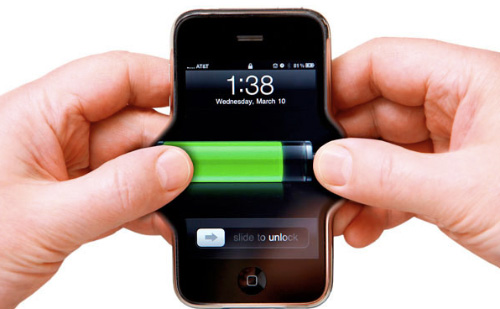 Issue 1/2
Rapid expansion of wireless services, mobile data and wireless LANs
Greatest limitation: finite power supplies
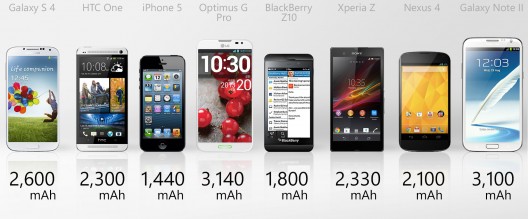 Issue 2/2
Typical example of power consumption from a mobile device: 
36% Display
21% CPU/memory
18% Wireless 
    interface
18% Hard drive

Goal
Incorporate energy conservation at all layers of protocol stack
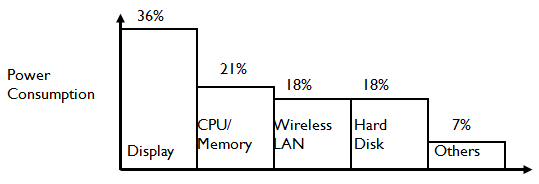 Energy Efficiency Research in Protocol Stack
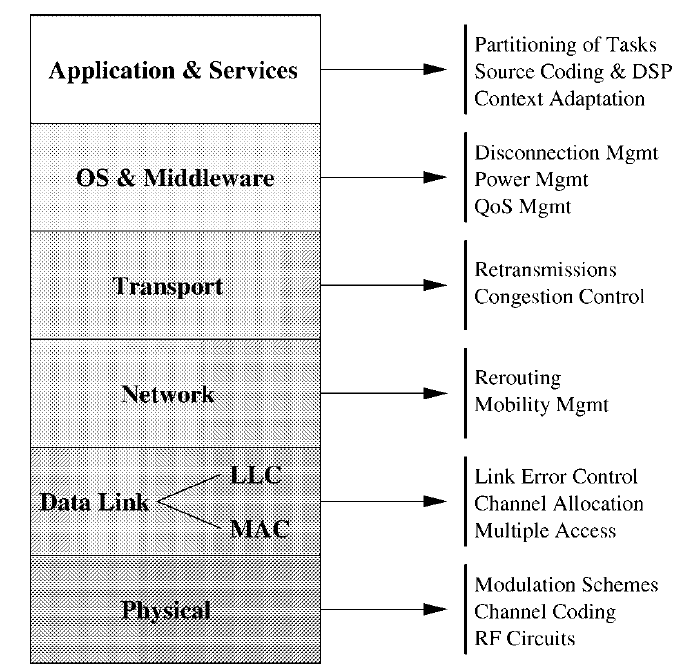 Two different perspectives
Increase battery capacity
Increase capacity while restricting weight
However battery technology hasn’t experienced significant advancement in the past 30 years

Decrease of energy consumed
Run CPU at lower clock rate, lower voltages
Flash memory (SD (Secure Digital) Memory Card)
Datalink Layer Battery Management
Lazy Packet Scheduling: Reduce the power  Increase the transmission time
Battery-Aware MAC Protocol: Packets carry remaining charge. Lower back off interval for nodes with higher charge
Network Layer Battery Management
Goal: Increase the lifetime of the network
Shaping: If battery charge becomes below threshold, stop next transmission allowing battery to recover
Battery Energy Efficient (BEE) Routing Protocol:Minimize energy and use max battery charge
Sources of Power Consumption
Two types
Communication related
Computation related
Tradeoff between them
Communication related
Three modes:
Transmit
Receive
Standby
Example:
Proxim RangeLAN2 2.4 GHz 1.6 Mbps PCMCIA card 1.5W transmit, 0.75W receive, 0.01W standby
Turnaround between transmit and receive typically takes 6 to 30 microseconds
Optimize the transceiver usage
Power Management Modes
Power consumption is always an issue with Mobile Devices.
There are 3 modes of power for Cisco NIC cards:
Constant Awake Mode (CAM)
Mode is best when power is not an issue such as when AC power is available to the device. Default mode
 Power save mode (PSM)
Mode is used when power conservation is the utmost importance. The wireless NIC card will go to ‘sleep’ after a period of inactivity & periodically awake to retrieve buffered data from the AP.
 Fast power save mode (FastPSM)
Combination of CAM & PSPM For clients who switch between AC & DC power.
[Speaker Notes: Self explanatory]
Computation related
Usage of CPU, main memory and disk
Data compression techniques for reduction of packet length increase power consumption
General Guidelines and Mechanisms 1/5
Reduce collisions in MAC
Retransmissions lead to power consumption and delays
Cannot be completely eliminated due to user mobility and varying set of mobiles

Change typical broadcast mechanism
802.11: Receiver keeps track of channel status through constant monitoring
General Guidelines and Mechanisms 2/5
Turnaround between transmit and receive mode spends time and power
Allocate contiguous slots for transmission or reception
Request multiple transmission slots with a single reservation packet

Computation of transmission schedule should be relegated to base station
General Guidelines and Mechanisms 3/5
Scheduling algorithm may additionally consider battery power level
Allow mobile to re-arrange allocated slots under low-power conditions

At link layer:
Avoid transmissions when channel conditions are poor
Combine ARQ (Automatic Repeat Request) and FEC (Flow & Error Control) mechanisms
General Guidelines and Mechanisms 4/5
Energy efficient routing protocols
Ensure all nodes equally deplete their power level
Avoid routing through nodes with lower battery power 
Requires mechanism for dissemination of node battery power
Periodicity of routing updates can be reduced
May result in inefficient routes
General Guidelines and Mechanisms 5/5
OS level
Suspension of specific sub-unit (disk, memory, display etc.) when detect prolonged inactivity
Summary
Battery Management:  idling increases the capacity of the battery
Transmission Power Management:  Time/Signal Strength vs. Power tradeoff
System Power Management: Put system/components to sleep whenever possible